Diuretics
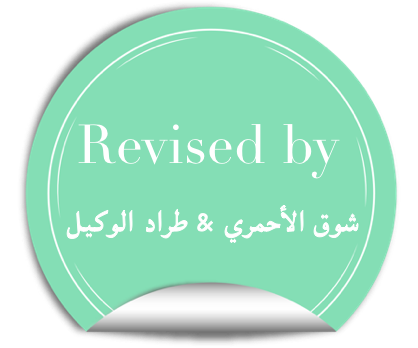 OBJECTIVES:
Define and classify diuretics.
Describe the mechanisms of action of diuretics.
Identify the site of action of each class of diuretics in the nephron.
Detail on the pharmacodynamic actions and pharmacokinetic aspects of diuretics.
List ADRS, therapeutic uses, contraindications and drug-drug interactions of diuretics.
Diuretics
Drugs used to increase renal flow rate
Water diuresis
They act by ↑the quantity of sodium in urine ( natriuretic diuretics)
Used to remove excess extracellular fluid (oedema)
ذا جاء يزيد  (Thiazide) وهو أصلا جاي متأخر (Distal convoluted tubule)
Mechanism of actions of diuretics 
Most diuretics act by interfering with the normal sodium reabsorption by the
 renal tubules resulting into sodium and water excretion.
Sites of action for diuretics
How diuretics produce their effects?  
Diuretics affect carriers or transporters in luminal membrane of renal tubular cells required
 for tubular reabsorption of sodium from filtrate back into blood.
https://www.youtube.com/watch?v=_7B8zIm8RBM

  (7:23) Check this video  اذا مالك خلق تحفظ
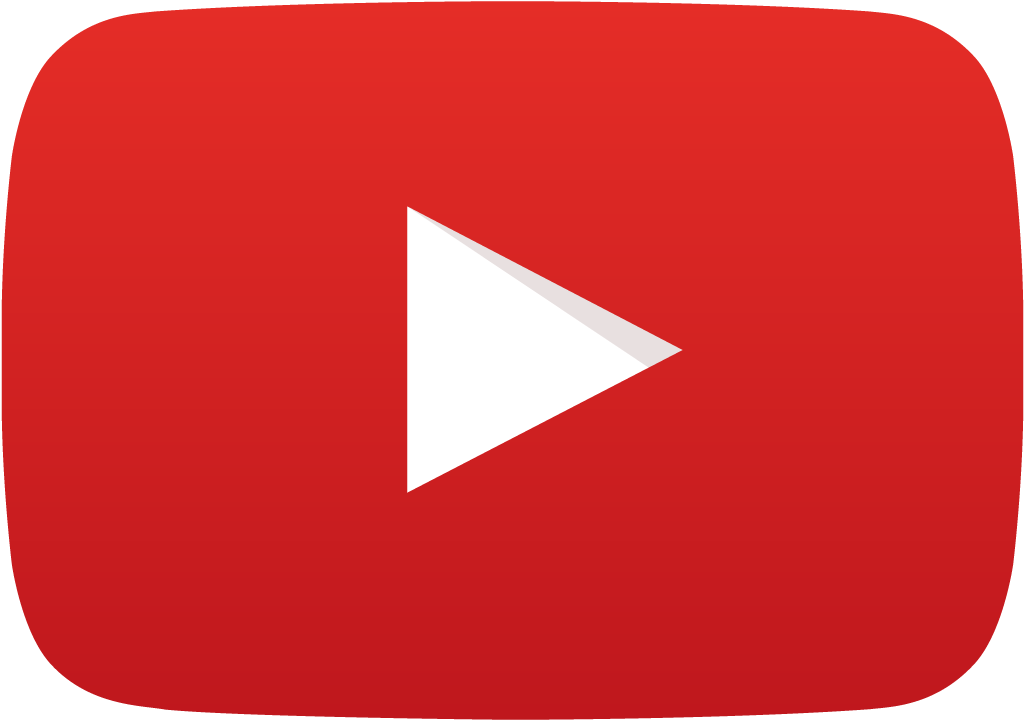 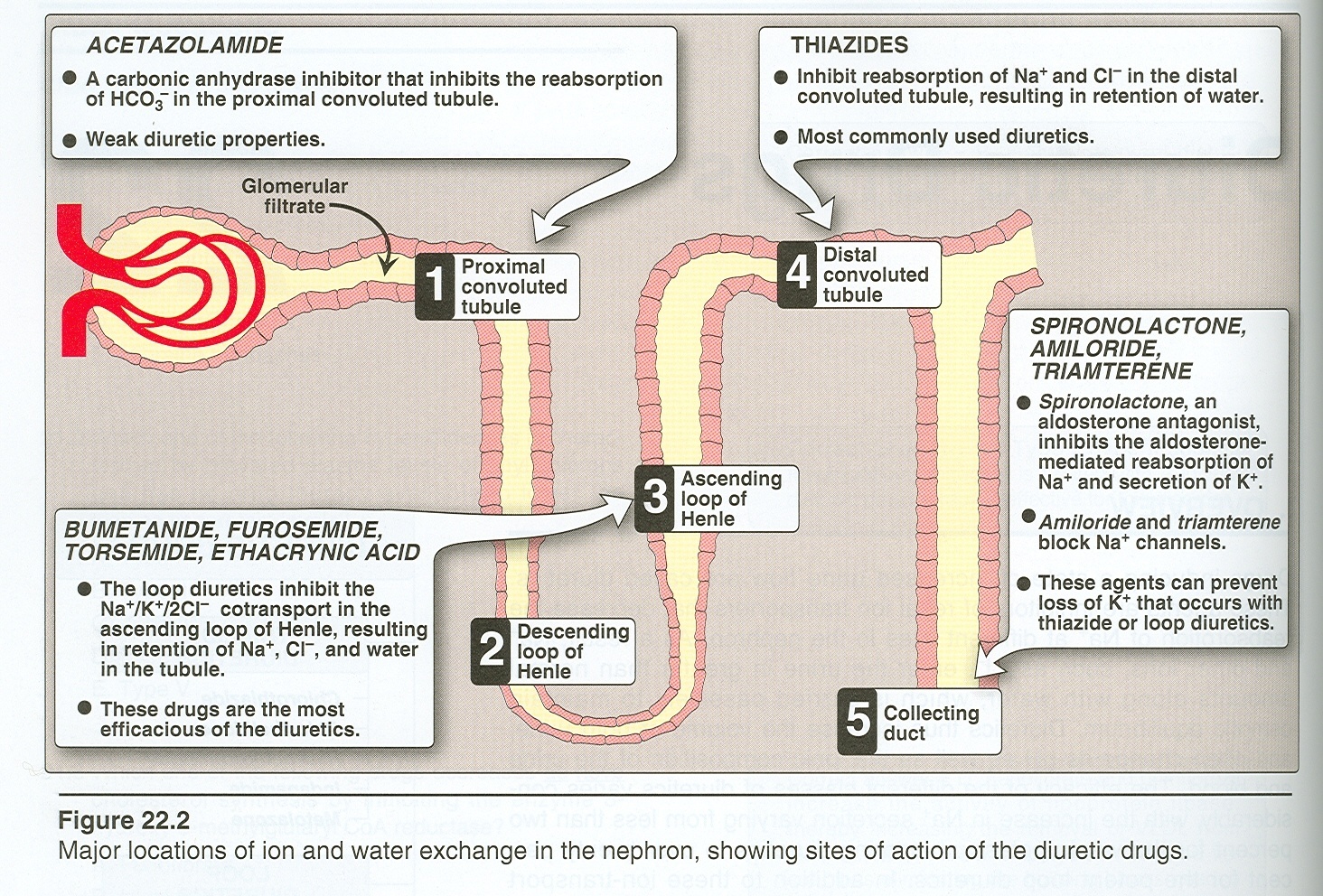 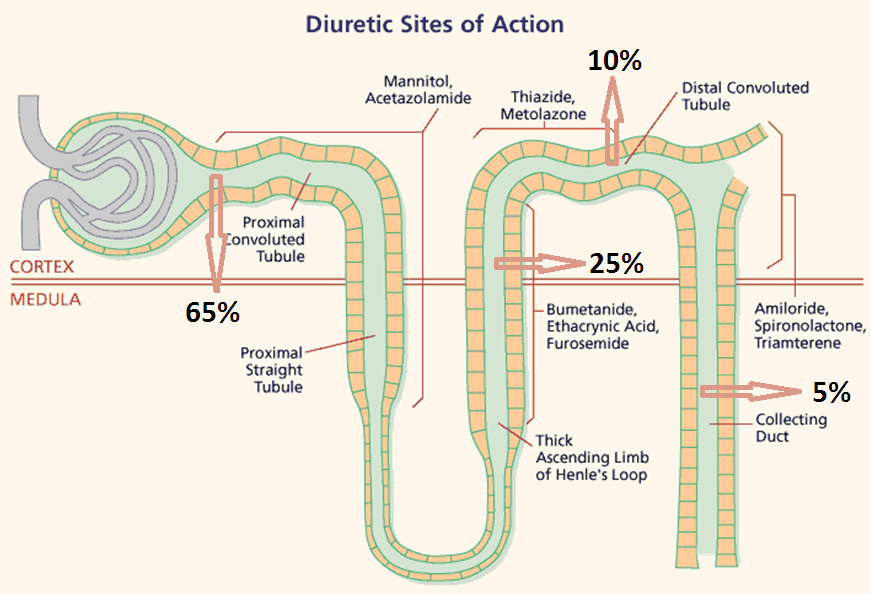 2
5
4
1
3
Mannitol
Acetazolamide
Loop diuretics
Thiazide
K sparing diuretics
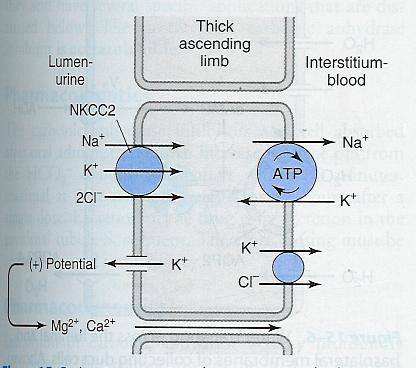 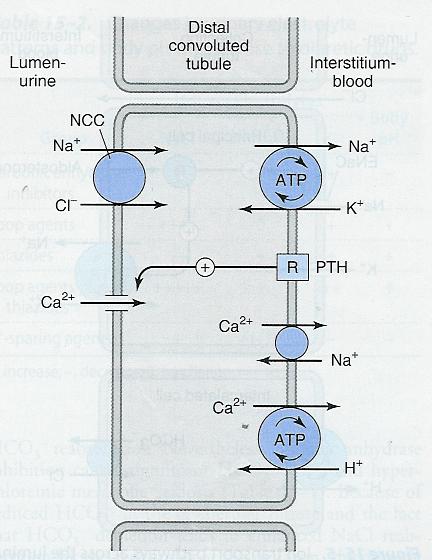 Distal convoluted tubules (DCT)
ASCENDING LOOP OF HENLE
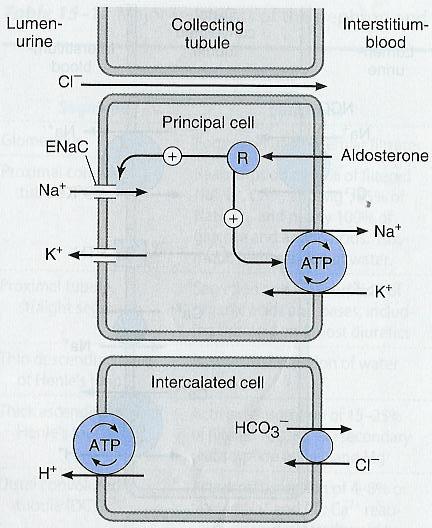 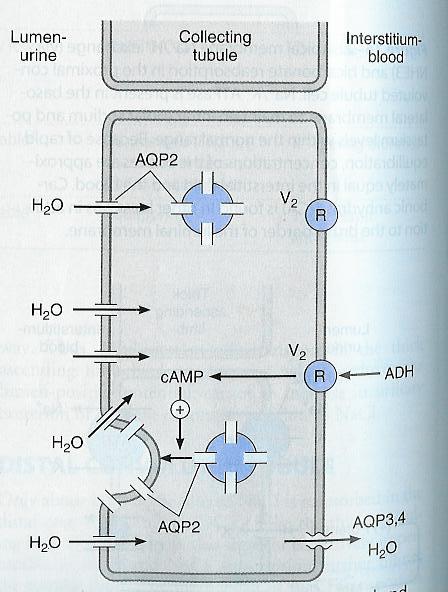 COLLECTING TUBULES (CT)
COLLECTING TUBULES (CT)
Inhibitors = Zola
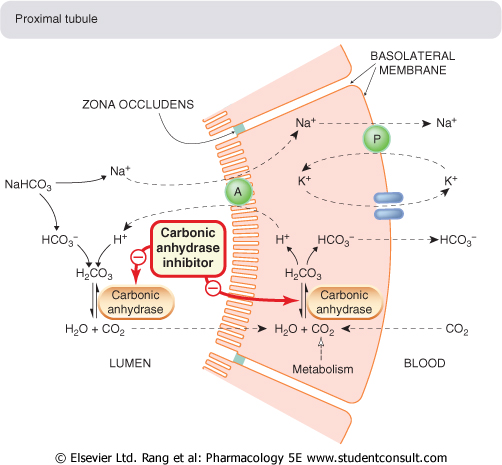 Acetazolamide ممكن نقرأ اسم الدرق بالمقلوب “مدي الزوليه يا ستي” أو “يا ستي الزوليه مدي”
Dorzolamide ممكن نقرأ اسم الدرق “درسوا للميد”
Blood
Lumen
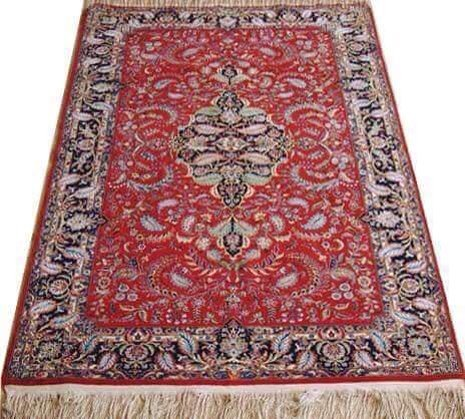 Basolateral membrane
Luminal membrane
“ ملفوفه من الأول” proximal Convoluted = Zola “زوليه”
Proximal tubules
alkaline urine (Zola) “رحت بيت الخال يوريني الزوليه”
CA is required for reversible reaction, 
in which CO2 +H2O             H2CO3
		    
                                               H+     HCO3-
Metabolic acidosis(Zola) “متى أسدد لك دين الزوليه”
7
ACOD azolamide causes ACIDosis
Dorzolamide

Is a carbonic anhydrase inhibitor
Used topically for treatment of open-angle glaucoma.
no diuretic or systemic side effects (Why?)  it’s given as eye drops

Why do CA inhibitors have weak diuretic properties? 
Diuretic properties decreases after several days as the blood bicarbonate falls.
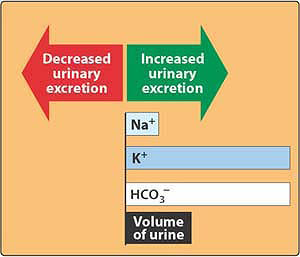 ” درسوا للميد زين وفتحوا عيونكم”
LOOP DIURETICSHigh Ceiling diuretics
Ascending loop of Henle 
Is impermeable to water
In thick ascending loop of Henle (TAL) is responsible for active re-absorption of Na, K and Cl (25-30% Na+  is reabsorbed) via transport system in luminal membrane called Na+/ K+ / 2Cl- co-transporter 
Ca and Mg are reabsorbed and enter the interstitial fluid via paracellular pathway
The most potent diuretic , termed “high ceiling diuretic”
Efficacy: High natriuresis as 25-30% Na+  is reabsorbed
Induce expression of COX, PGE↓ salt transport in TAL
↓Renal vascular resistance &↑renal blood flow→ PGs
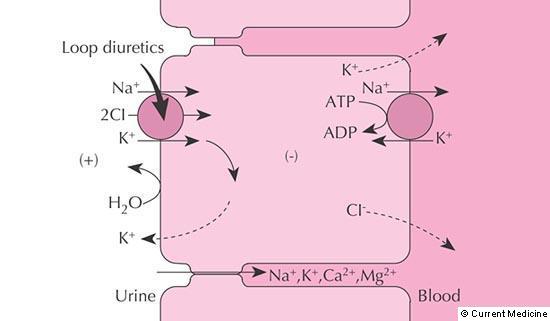 B ume tanide ممكن نقرأ اسم الدرق “ بأمي تنادي”
Etha cry nic Acid ممكن نقرأ اسم الدرق “ إذا بكى نسى ”
Tor semide ممكن نقرأ اسم الدرق “ ثور صامد”
For Semide ممكن نقرأ اسم الدرق “ لأجل صامد”
Oto toxicity = Loop Diuretics
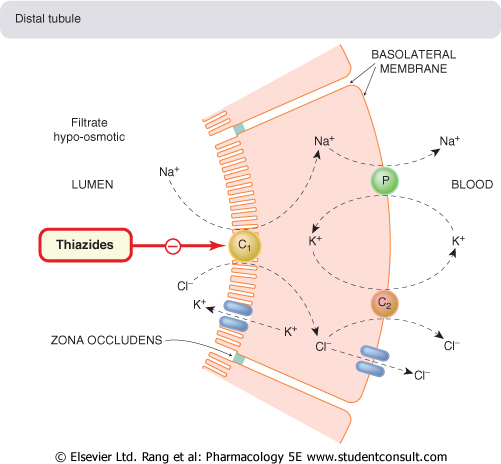 Thiazide DiureticsLow Ceiling diuretics
Drugs as:
most commonly used thiazide diuretic
Mechanism of action:
acts via  inhibition of Na/Cl co-transporter on the luminal membrane of distal convoluted tubules.
Efficacy: Moderate natriuresis (5-10% of filtered  load of sodium is reabsorbed).
الدب  (dap)كل ما له ذا يزيد (thiazide)
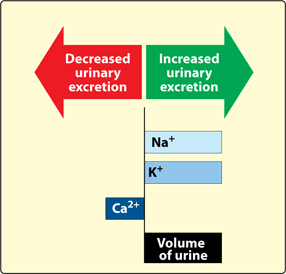 ذا يزيد  (Thiazide)  الطولCalcium Re-absorption (Hypercalcemia & osteoporosis )
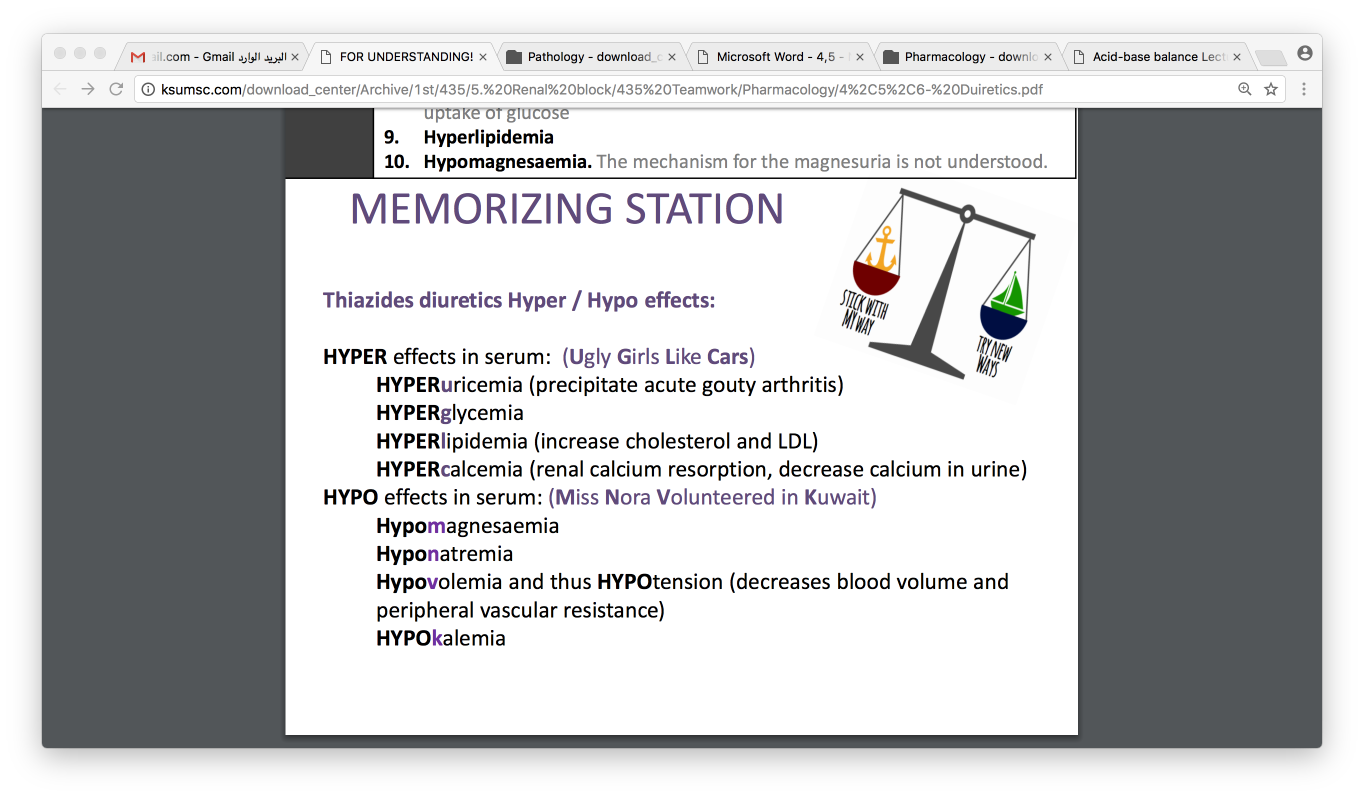 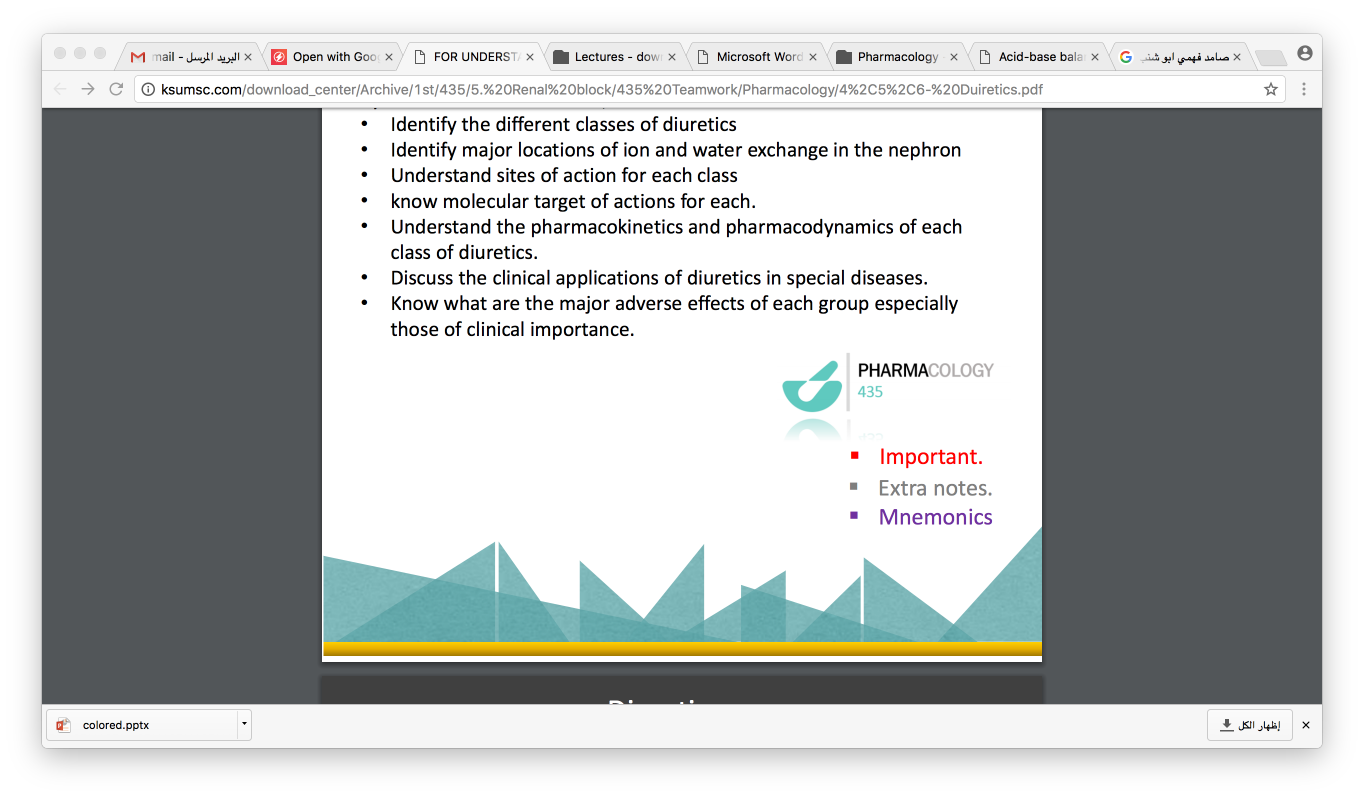 HyperGLUC
Mechanism of antidiuretic effect of thiazide in diabetes insipidus
This is special for abnormal conditions.
K+ sparing diuretics make the K+ stay (not go down in the urine) STAy
                                                                                                                  Spironolactone 
                                                                                                                  Triamterene
                                                                                                                  Amiloride
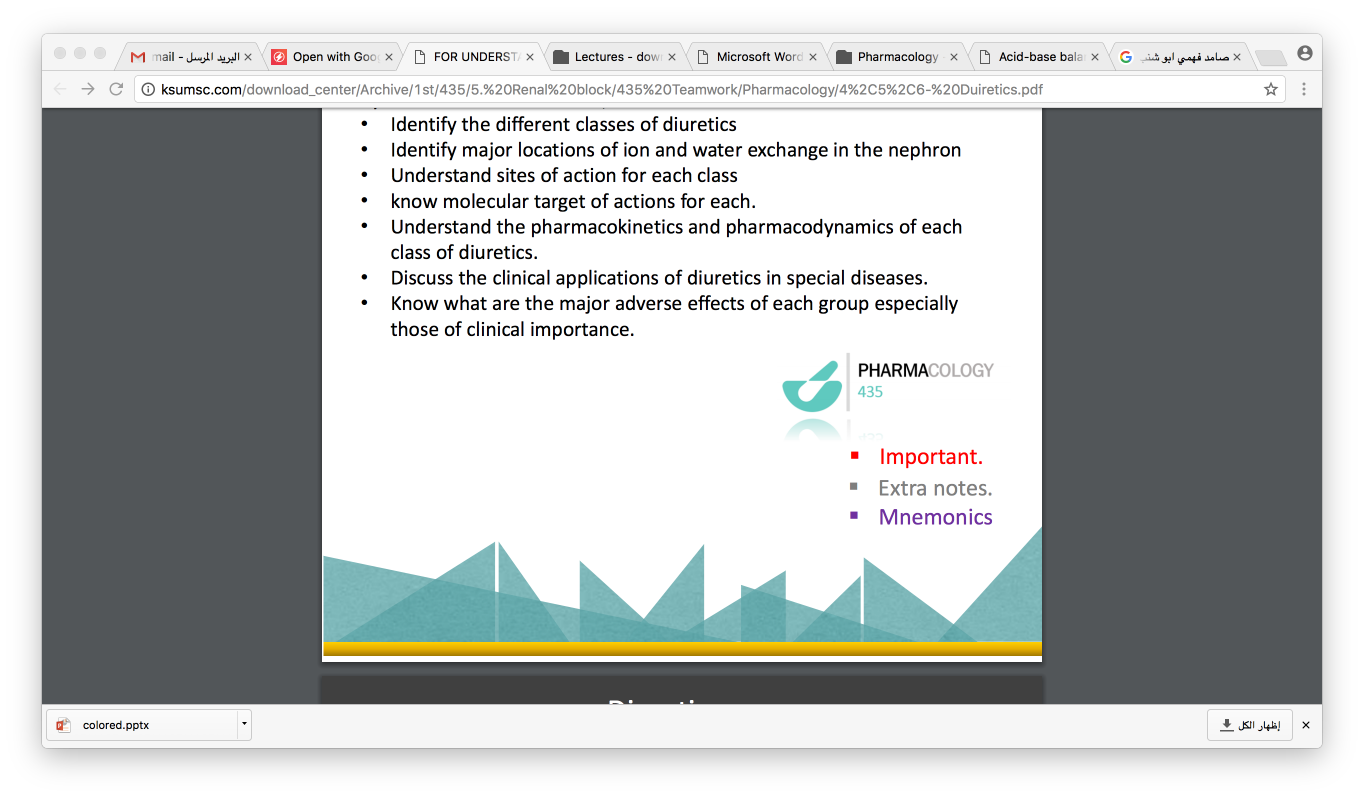 Mechanism of action
Act in collecting tubules and ducts by inhibiting Na re-absorption and K & H excretion (K-sparing effect) by either:
Amil or rideممكن نقرأ اسم الدرق “أمل أو عايدة”  أو   “أمل أو رايد”
The K 
STAys
Amal ride the car(amiloride) and said (trai metrene) , ok give me the soare key (K Sparing diuretic)
Tria mtereneممكن نقرأ اسم الدرق “ تراي مترين = يعني ترى طولي مترين ”
سوبر(  Spiro) مان بلا(no) كلام (kalaemia)  كبير (Hyper)
Only in males slides
Only in males slides
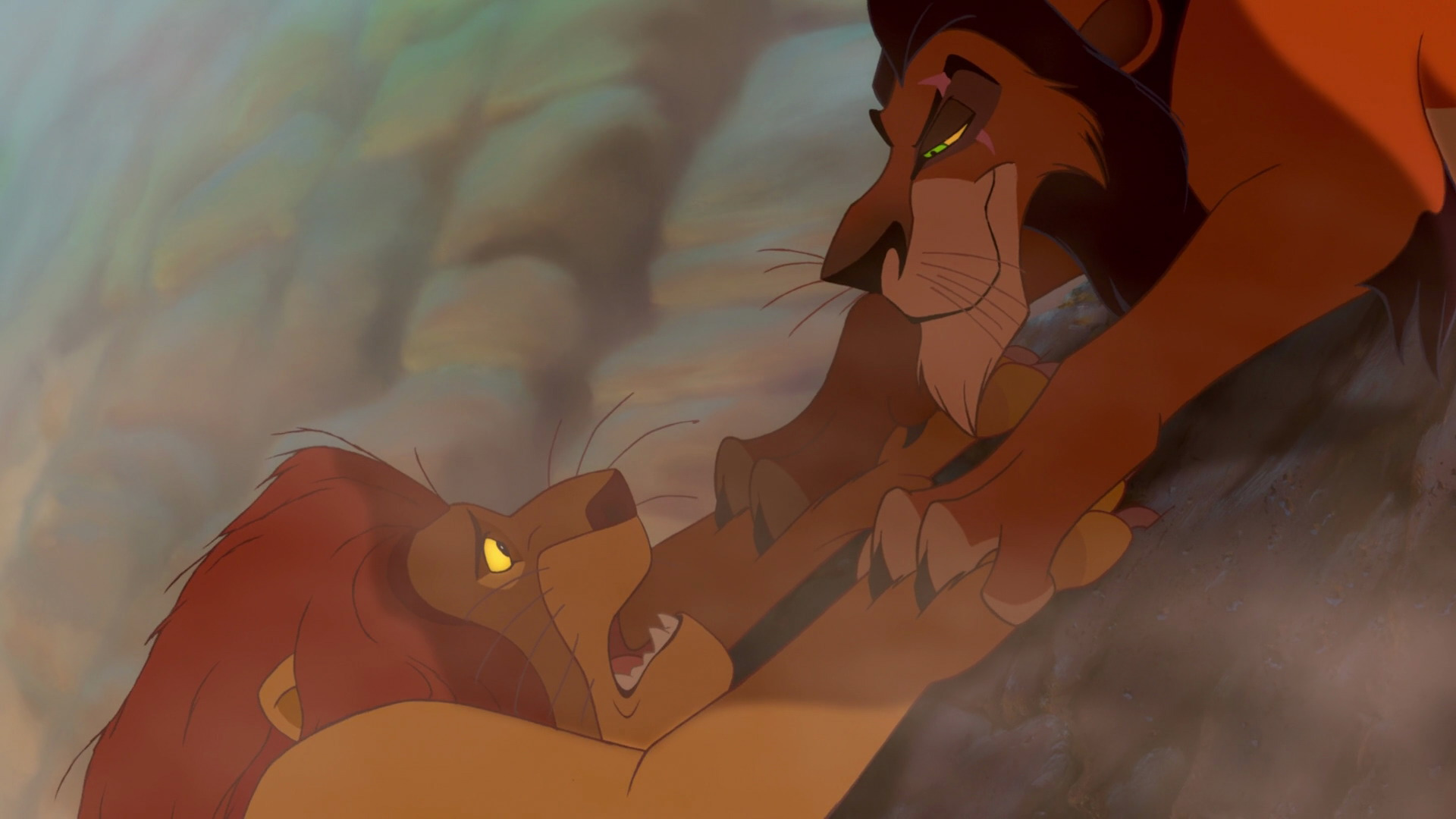 ممكن نقرأ اسم الدرق ماني طويل
Osmotic diuretics= Mannitol (Suger) اسمها د.منان تجنن مثل السكر
Mannitol
Urine
منان(Mannitol)  ما تأخذ وتعطي (not Reabsorbed or secreted ) مع أي أحد
ماني(Mannitol)  ماخذ ومعطي (not Reabsorbed or secreted ) معك
د.منان تعرف تجذب البنات بشرحها (drag water out of the cell) وتخلي المحاضرة زي المويه سهله (only drag the water)
Drug – Drug interactions
Only in males slides
K-Sparing diuretics
 
A) Sodium Channel blockers:
ACE Inhibitors
Beta-Blockers
K Supplements
K-Sparing 
Diuretics
Aliskiren
Tbiazide diuretics
Thiazides Diminish effect       Uricosurics Sulphonylurea
Thiazides Increase effect   Digitalis Diazoxide
NSAIDs   Reduce Thiazide efficacy



Loop diuretics 
NSAIDS Probenecid  ↓Diuretic Response
Digitalis  Arrhythmias
Aminoglycosides   ↑ Ototoxicity of Loop Diuretic

↑Hyperkalemia induced by K-Sparing diuretics
B) Aldosterone antagonists

Salicylates  



Spironolactone 
alters clearance
Aldosterone antagonist depends on PG so NSAIDS block their effect
↓Secretion of canrenone
↓Efficacy of Spironolactone



Digitalis


Treatment of hypertension:
Thiazide diuretics
used alone or in combination with beta-blockers at low-dose (fewer side effects)
In presence of renal failure, loop diuretic is used.
Edema States 
Thiazide diuretic is used in mild edema with normal renal function
Loop diuretics are used in cases with impaired renal function.
Congestive Heart failure
Thiazides may be used in only mild cases with well-preserved renal function
Loop diuretics are much preferred in severe cases especially when GF is lowered
In life-threatening acute pulmonary edema, furosemide is given IV.
Renal failure
Thiazides are used till GFR ≥ 40-50 ml/min
Loop diuretic are used below given values.
Diabetes inspidus  
Large volume(>10 L/day) of dilute urine
thiazide diuretics reduces urine volume
Hepatic cirrhosis with ascites
Spironolactone is of choice.
21
MCQ
A patient taking aminoglycosides was prescribed one of these diuretics, then the patient experienced hearing loss and damage to the ear. Which drug did he take? 
A) Chlorothiazide .              B) Furosemide.                     C) Acetozolamide.                        D) Spironolactone.

A patient came to the emergency room suffering from severe pulmonary edema, which diuretic is the best choice for his case?
A) Spironolactone.             B) Dorzolamide.               C) furosemide.                         D) Hydrochlorothiazide.
   
How do thiazide diuretics affect these ions?
   A) Inhibits Ca, Mg, Na, K.                 B) Reabsorbs Ca, Mg, Na, K.               C) Inhibits Ca, Mg, but reabsorbs Na, K.              D) Inhibits Mg, Na, K, but reabsorbs Ca.

A diabetic patient who urinates frequently was given a thiazide diuretic, how will it fix his problem as a compensatory mechanism? 
A) Decrease GFR and blood volume by reabsorbing sodium.                                         B) Increasing GFR and blood volume by excreting more sodium.                                                                                                            C) Decreasing GFR and increasing blood volume.                                                            D) Increasing GFR and decreasing blood volume

A patient had  been taken (hydrochlorothiazide) , he came to see his doctor and on investigation the doctor noticed a decrease of K level , what is the drug that the doctor might use it in combination in this case?
Mannitol.                     B) Indapamide.                       C) Metalazone.                            D) Amiloride.

Which one of these diuretics is known to be (water diuresis) ?
A) Amiloride.                      B) Metalazone.                       C) Mannitol.                                 D) hydrochlorothiazide.

Spironolactone can be characterized by which of the following properties ?    
A) It binds to a transmembrane receptor.      B) It inhibits aldosterone synthesis.                C) it is bio transformed to an active metabolite.       D) It is more potent than hydrochlorothiazide .

Which of the following is the mechanism of action of spironolactone?
A) Though osmotic effects.                B) Through enzyme inhibition.                      C) Through interaction with hormonal receptors.                      D) Through inhibition of a co-transporter.

Which of the following diuretics act on specific membrane transport proteins?
A) Mannitol.                             B) Indapamide.                     C) Amiloride.              D) Spironolactone.
Answers: 
B
C
D
A
D
C
A
C
B
MCQ
A 54-year old male develops congestive heart failure after suffering his second myocardial infarction. His physician put him on a regimen of several medications, including frusemide. On follow-up, the patient is found to have hypokalemia. The addition of which medication would likely resolve the problem of hypokalemia, while helping to treat the underling condition?
A) Hydrochlorothiazide.          B) Spironolactone.                        C) Acetazolamide.                                 D) Ethacrynic Acid.

A 50-year- old-male with pitting edema of the ankles developed gynecomastia and erectile dysfunction while being treated with which of the following drugs?
A) Hydrochlorothiazide.          B) Metolazone.                              C) Spironolactone.                                 D) triamterine.

A 45-year- old female with a long history of alcohol abuse is being treated for cirrhosis- associated ascites. Her physician decided to give her amiloride, a diuretic helpful in edema caused by cirrhosis. What common side effect should be monitored in this patient?
A) Hyponatremia.                   B) Hypercalcemia.                          C) Hypermagnesemia.                           D) Hyperkalemia.   

A 45-year- old male with history of medication- controlled hypertension presented to you with complaints of a painful swollen big toe. You suspected gout and checked his uric acid levels, which were elevated. Upon looking at the list of his medication you realized that one of them might be the cause. Which medication might that be? 
A) Dorzolamide.                       B) Spironolactone.                    C) Hydrochlorothiazide.                      D) Mannitol.

Which of the following statements about diuretics is false?
All potassium-sparing diuretics may be taken orally.  
Osmotic diuretics cause an expansion of the extracellular fluid volume.  
Spironolactone and amiloride produce potassium loss by the same mechanism.               
Both a & b.   

A 50-year- old-man with mild hypertension treated with spironolactone complains of discomfort in his chest, he has slightly enlarged fat deposits in his breasts with prominent nipples. His physician decides to switch this patient to a drug that has the same mechanism of action but will avoid this adverse effect. Which of the following drugs would he use?
A) Amiloride.                          B) Torsemide.                                     C) Chlorthalidone.                             D) Aldosterone.
Answers: 
B
C
D
C
C
A
MCQ
Which drug falls under the carbonic anhydrase inhibitors class?
A) Acetazolamide.                          B) Bumetanide.                   C) Chlorothiazide.                            D) amiloride.          

A 75-year- old woman with hypertension is being treated with a thiazide. Her blood pressure responds well and reads at 120/76mm hg. After several months on the medication, she complains of being tired and weak. an analysis of the blood indicates low values for which of the following?
A) Calcium.                             B) Potassium.                            C) Sodium.                                           D) Uric acid. 

A 57-year- old man with a history of heavy alcohol use is being admitted for a first episode of congestive heart failure, which likely resulted from untreated alcoholic cardiomyopathy. the cardiologist decides to start the patient on diuretic therapy. which class of diuretics is preferred in this case?
loop diuretics because they exert their action at the distal convoluted tubule
loop diuretics because the thick ascending limb is an area of high capacity for NaCl reabsorption
thiazide diuretics because they exert their action at the thick ascending limb of the loop of Henle
thiazide diuretics because they increase cardiac output 

 A 35-year- old woman presents to your office for a regular checkup. she has no complains. On examination, her blood pressure is slightly elevated at 145/85.
she is physically fit and follows al heathy diet. you decide to start her on antihypertensive therapy and prescribe hydrochlorothiazide. how does this agent work?
A) inhibits reabsorption of sodium chloride in the early DCT.                B) decrease net excretion of chloride, sodium and potassium
C) increases excretion of calcium.                                                               D) inhibits reabsorption of sodium chloride in the thick ascending limb of the loop of Henle.

which of the following is an action of loop diuretics on ionic excretion?
A) increased sodium excretion.                 B) decrease magnesium loss.                     C) decreased calcium loss.                         D) decreased potassium loss.

when furosemide is administrated to a patient with pulmonary edema, there is often symptomatic relief within 5 minutes of starting treatment. this relief is primarily due to:
a rapid diuretic effect.               B) an increase in venous capacitance.              C) a direct effect on myocardial contractility              D. psychological effects.
Answers:
A
B
B
A
A
B
A new diuretic is being studied in human volunteers. compared with placebo, the new drug increase urine volume, increases urinary Ca2+, increase plasma pH and decrease serum K+. if this new drug has a similar mechanism of action to an established diuretic, it probably :
A) block the NaCl cotransporter in the DCT.            B)blocks aldosterone receptors in the CT
C) inhibits carbonic anhydrase in the PCT.               D) inhibits the Na+/K+/2Cl- cotransporter in the TAL.


23. Which drug of the following diuretics is used in treatment of glaucoma?
A) Acetazolamide 
B) Dorzolamide
C) Furosemide 
D) Indapamide

24. Which class of diuretics work by acting on proximal tubules?
A) Loop diuretics 
B) Thiazide diuretics 
C) Potassium-sparing diuretics 
D) Carbonic Anhydrase Inhibitors
MCQ
Answers: 
22.   A
23.   B
24.  D
Editing file
Trad Alwakeel